Introduction to Bioinformatics
Lesk, Ch 1
Introduction
Biology has traditionally been an observational rather than a deductive science
Until recently, observations were anecdotal – varying degrees of precision, some very high
In the last generation the data have become more quantitative, precise, and discrete (for nucleotide and amino acid sequences)
Life obey principles of physics and chemistry, but for now life is too complex, too dependent on historical contingency
Amount of bioinformatics data is very very large.
Nucleotide sequence databanks: 1.7 x 1012 bases (increasing), or 1.7 TB, 567 Human Genome Equivalent (567 huges, human: 3x109).
Database of macromolecular structure: > 50,000 entries
2
Introduction
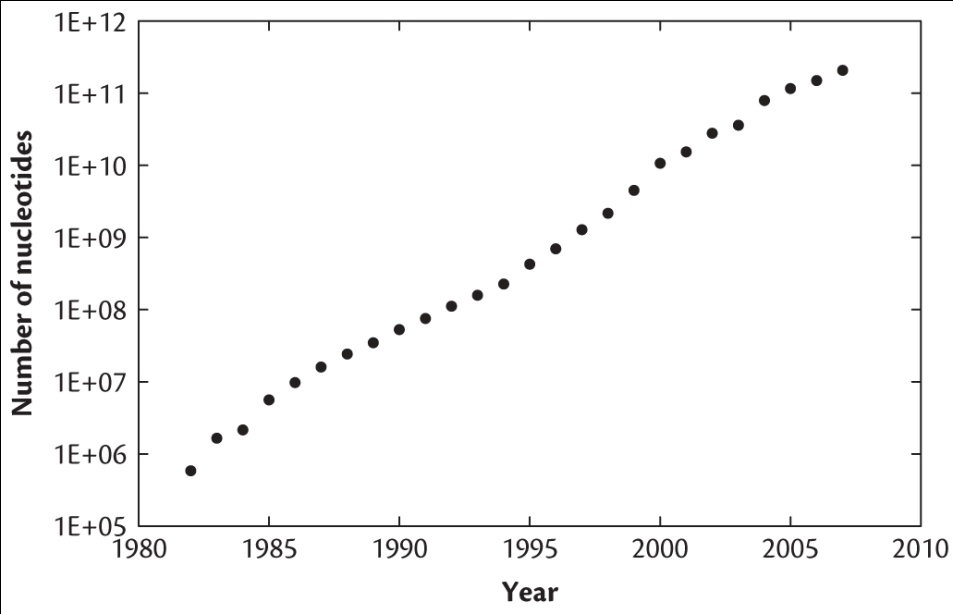 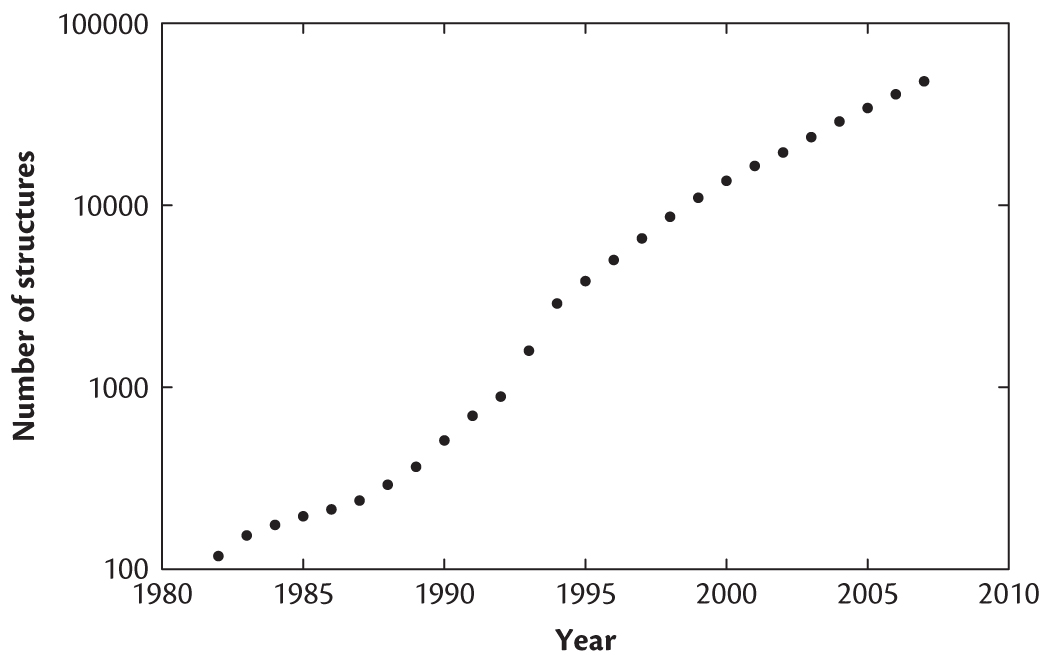 3
Introduction
Quality and quantity of data encouraged scientists to aim at ambitious goals:
Saw life clearly and saw in whole
Interrelate sequence, 3D structure, expression pattern, interaction and function of individual protein, nucleic acids and protein-nucleic acid complexes
Integrate the data into a system
“Travel backward and forward in time”, evolutionary history and scientific modification of biological system
Support applications to medicine, agriculture and technology
4
Life in space and time
It is difficult to define life. What is life made of?
Organisms are made of cells
A great diversity of cells exist in nature, but they have some common features (Jones and Pevzner, 2004)
Born, eat, replicate, and die
A cell would be roughly analogous to a car factory
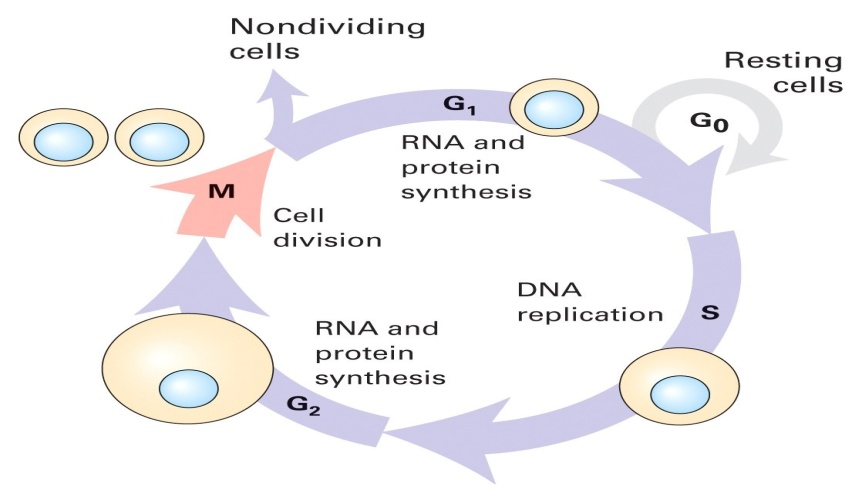 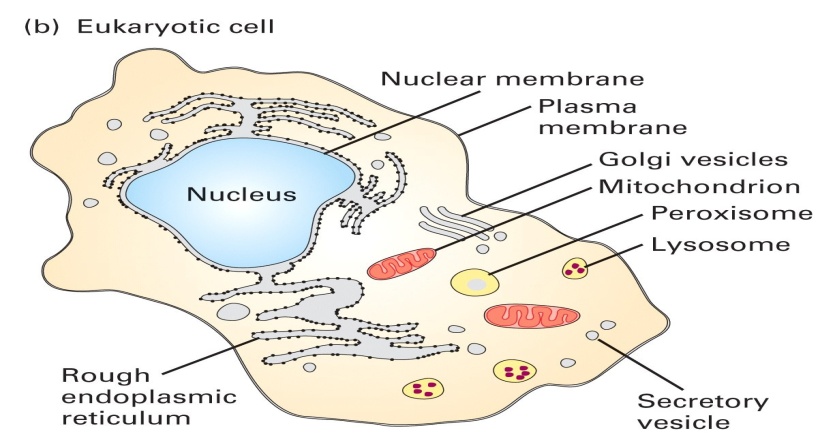 5
Evolution is the change over time in the world of living things
The process of evolution change distributions of genotypes and phenotypes in successive generations
Genotype – an organism’s genetic information, sequence of its genome
Phenotype – other observable features of an organism – macroscopic and biochemical 
Mechanism of evolution
Mutations (point substitutions, insertions and deletions, and transpositions)
Recombination
Gene duplication / Gene loss / Gene flow
6
Central dogma of biology
DNA --> transcription --> RNA --> translation --> protein
Is referred to as the central dogma in molecular biology (Jones and Pevzner, 2004)

DNA sequence determines protein sequence
Protein sequence determines protein structure
Protein structure determines protein function
Regulatory mechanisms, delivers the right amount of the right function to the right place at the right time (Lesk, 2008)
7
Central dogma of biology
DNA --> transcription --> RNA --> translation --> protein
Is referred to as the central dogma in molecular biology (Jones and Pevzner, 2004)

DNA sequence determines protein sequence
Protein sequence determines protein structure
Protein structure determines protein function
Regulatory mechanisms, delivers the right amount of the right function to the right place at the right time (Lesk, 2008)
8
Molecular biology: a brief introduction
All life on this planet depends mainly on three types of molecules: DNA, RNA, and proteins
A cell’s DNA holds a library describing how the cell works
RNA acts to transfer short pieces of information to different places in the cell, smaller volumes of information are used as templates to synthesize proteins
Proteins perform biochemical reactions, send signals to other cells, form body’s components, and do the actual work of the cell. (Jones and Pevzner, 2004)
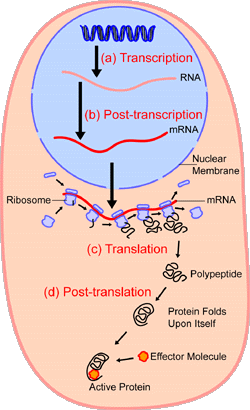 9
Molecular biology: a brief introduction
DNA: the structure and the four genomic letters code for all living organisms , double helix structure, can replicate
Adenine, Guanine, Thymine, and Cytosine which pair A-T and C-G on complimentary strands (chemically attached) (Jones and Pevzner, 2004)
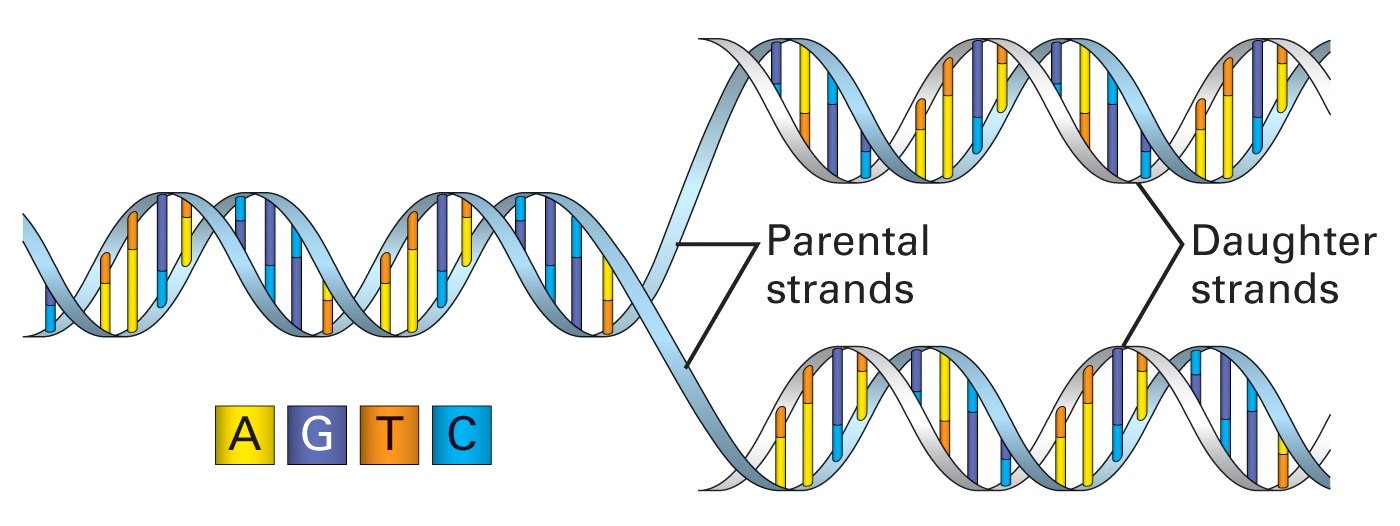 10
Molecular biology: a brief introduction
Cell Information: instruction book of life
DNA/RNA: strings written in four-letter nucleotide (A C G T/U)
Protein: strings written in 20-letter amino acid
Example, the transcription of DNA into RNA, and the translation of RNA into a protein (Jones and Pevzner, 2004)

DNA:	   TAC CGC GGC TAT TAC TGC CAG GAA GGA ACT
RNA:	   AUG GCG CCG AUA AUG ACG GUC CUU CCU UGA
Protein:  Met Ala Pro Ile Met Thr Val Leu Pro Stop
11
Molecular biology: a brief introduction
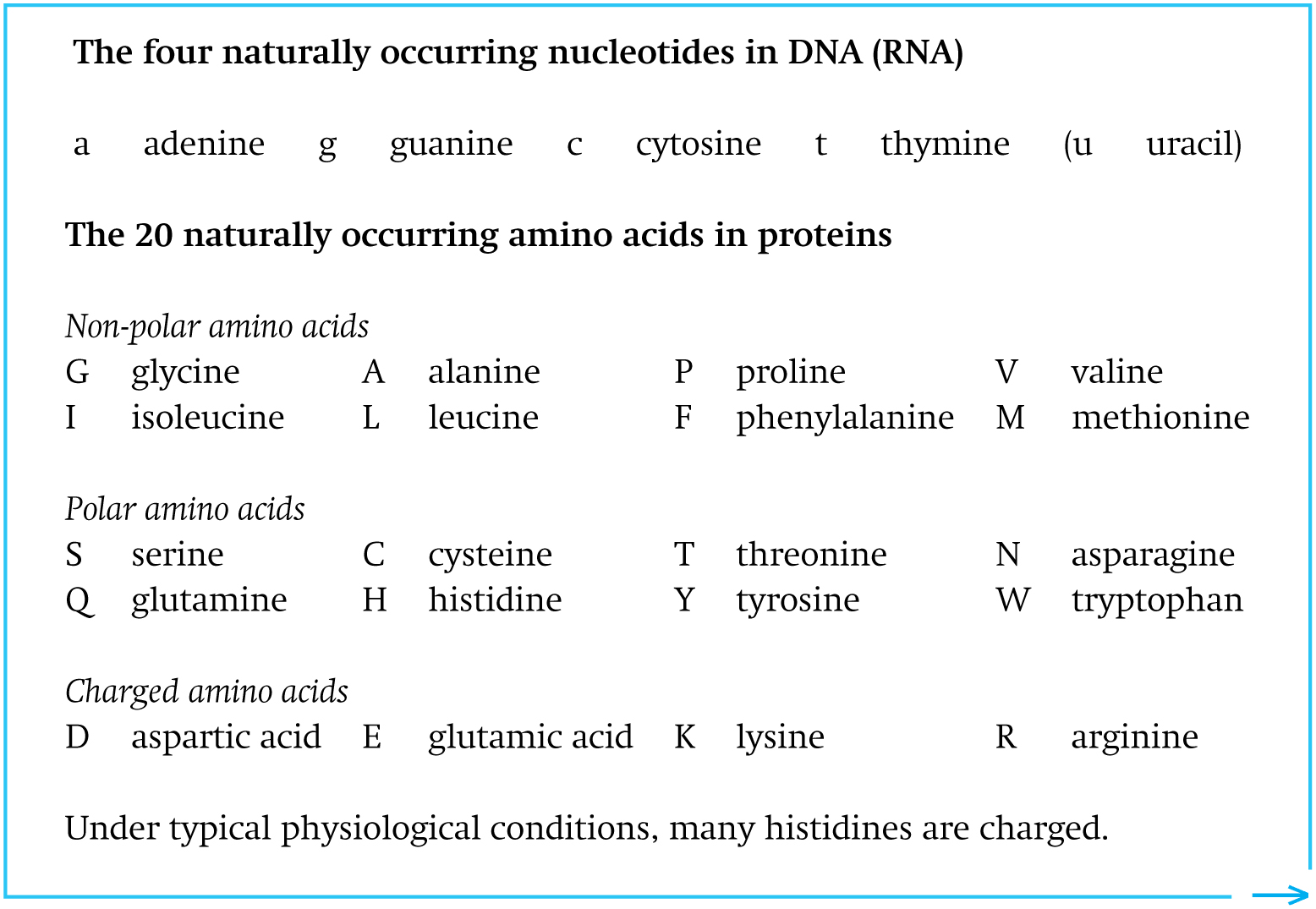 12
Molecular biology: a brief introduction
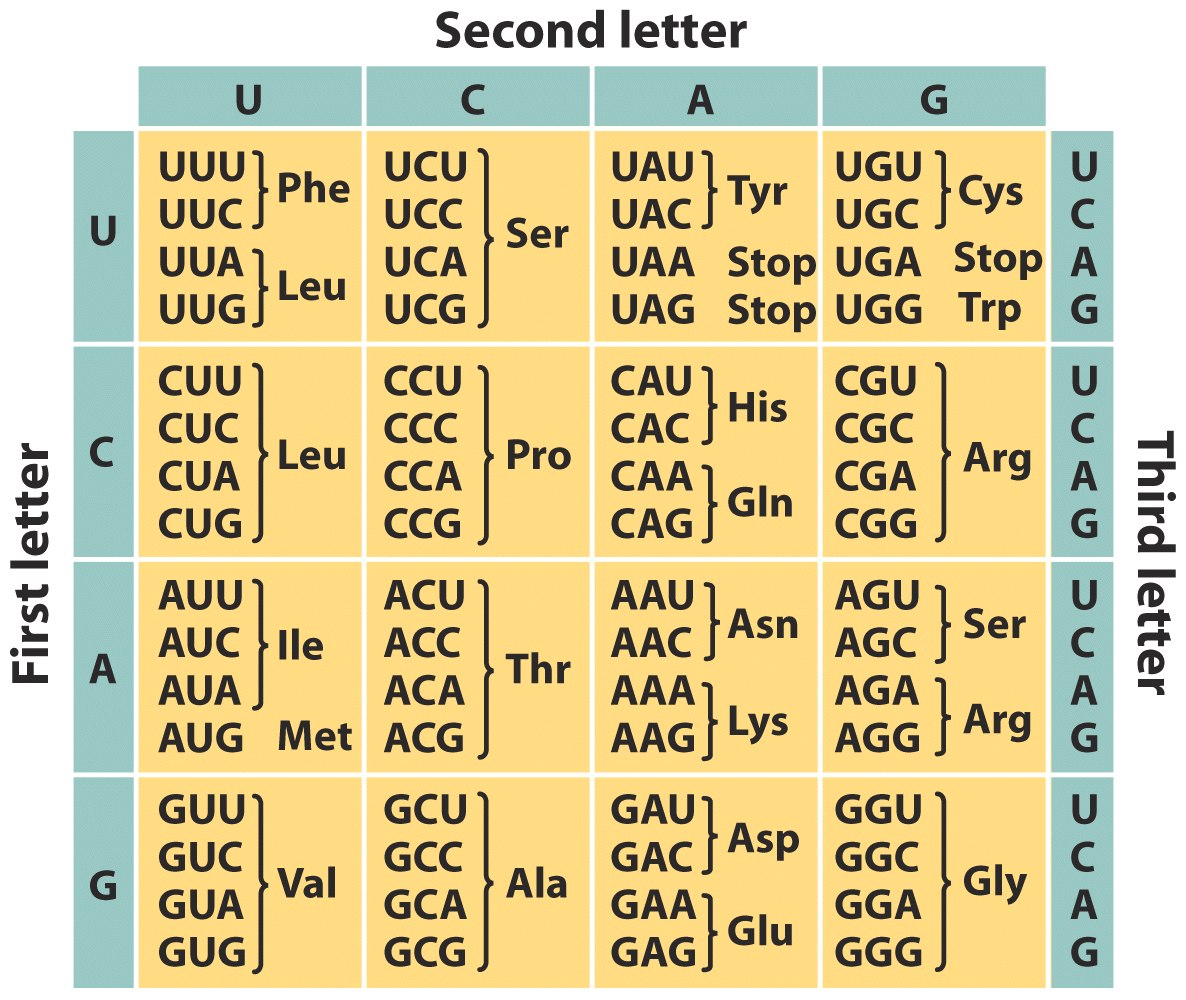 Genetic code, from the perspective of mRNA.  AUG also acts as a “start” codon
13
Molecular biology: a brief introduction
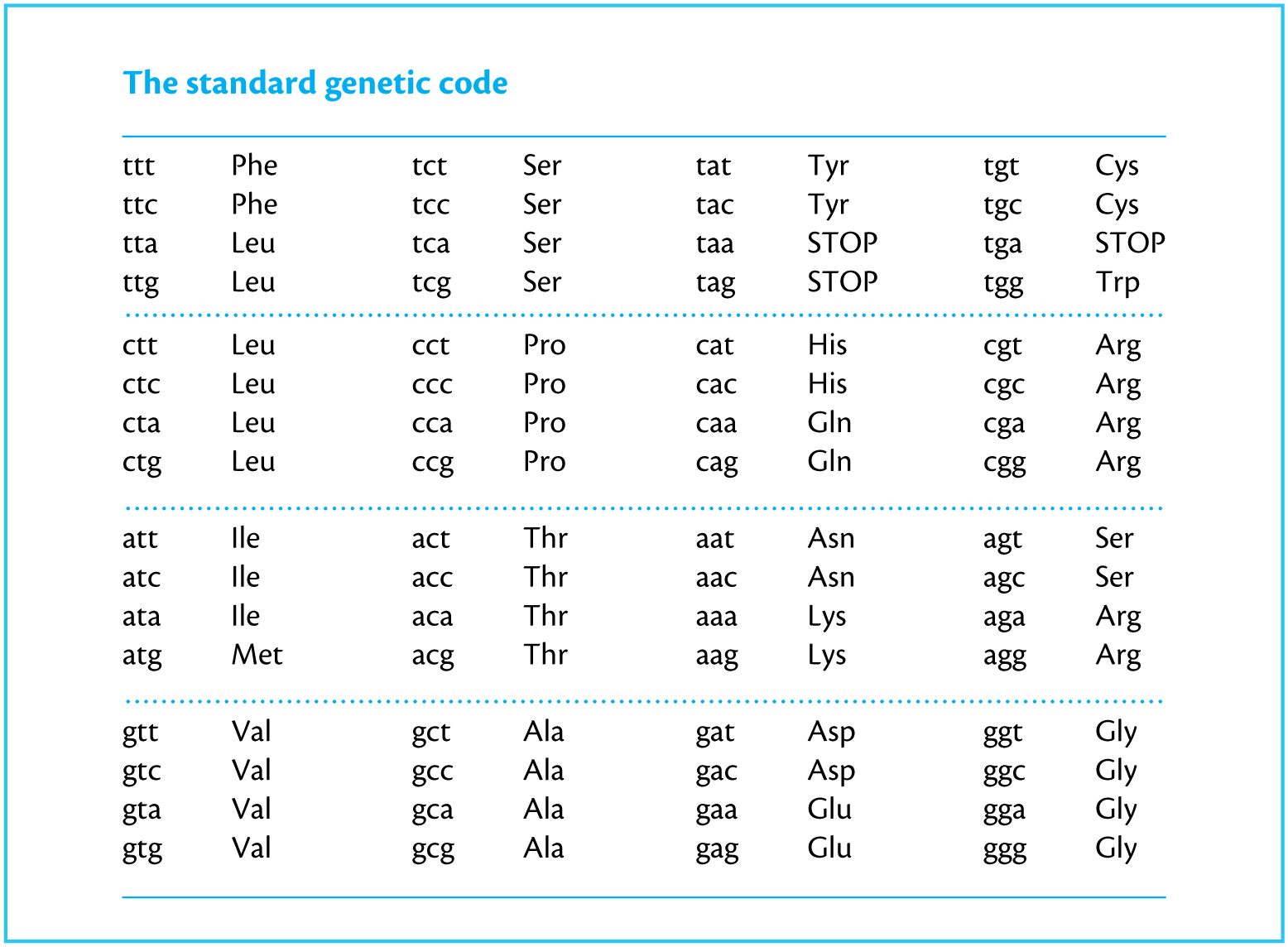 14
Protein structure prediction: a brief introduction
3D structure of pepsin (PDB ID: 1PSN)
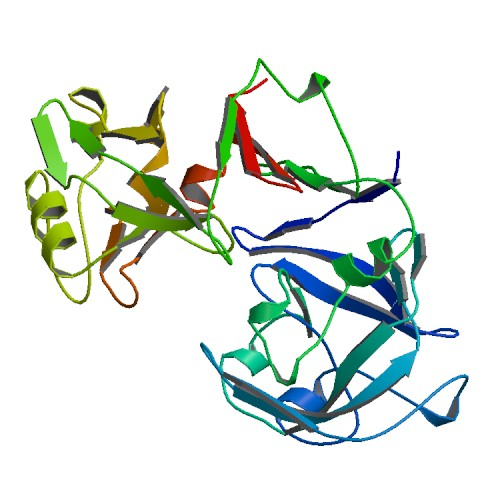 >1PSN:A|PDBID|CHAIN|SEQUENCE
VDEQPLENYLDMEYFGTIGIGTPAQDFTVVFDTGSSNLWVPSVYCSSLACTNHNRFNPEDSSTYQSTSETVSITYGTGSMTGILGYDTVQVGGISDTNQIFGLSETEPGSFLYYAPFDGILGLAYPSISSSGATPVFDNIWNQGLVSQDLFSVYLSADDQSGSVVIFGGIDSSYYTGSLNWVPVTVEGYWQITVDSITMNGEAIACAEGCQAIVDTGTSLLTGPTSPIANIQSDIGASENSDGDMVVSCSAISSLPDIVFTINGVQYPVPPSAYILQSEGSCISGFQGMNLPTESGELWILGDVFIRQYFTVFDRANNQVGLAPVA
15
Protein structure prediction: a brief introduction
Genomic projects provide us with the linear amino acid sequence of hundreds of thousands of proteins
If only we could learn how each and every one of these folds in 3D…
Malfunctioning of proteins is the most common cause of endogenous diseases
Most life-saving drugs act by interfering with the action of foreign protein
So far, most drugs have been discovered by trial-and-error
Our lack of understanding of complex interplay of proteins – drugs might not be aimed at best target, side-effects (Tramontano, 2006)
16
Protein structure prediction: a brief introduction
Experimental methods can provide us the precise arrangement of every atom of a protein
X-ray crystallography and NMR spectroscopy
X-ray crystallography requires protein or complex to form a reasonably well ordered crystal, a feature that is not universally shared by proteins
NMR spectroscopy needs proteins to be soluble and there is a limit to the size of protein that can be studied
Both are time consuming techniques, we cannot hope to use them to solve the structures of all proteins in the universe in the near future
Problem: How to relate the amino acid sequence of a protein to its 3D structure
17
Dogma: central and peripheral
Genetic material, DNA, or in some viruses, RNA
DNA and RNA molecules and long, linear chain molecules containing a message in a letter alphabet
DNA sequence is read in the 5’ -> 3’ direction (positions in the deoxyribose ring)
Generic information occurs through the synthesis of RNA and proteins (e.g. hair, muscle, digestive enzymes and antibodies)
Proteins are long, liner chain molecules, typically 200-400 amino acid long, requires 600-1200 letters of expressed DNA message to specify
Not all DNA is expressed as proteins or structural RNA
18
Dogma: central and peripheral
Most genes in higher organisms contain internal untranslated regions, or introns.
Some regions of DNA sequence are devoted to control mechanism
Substantial amount of the genomes appears to be “junk” (we do not yet understand)
DNA molecules are chemically similar
Proteins and structural RNAs show a great variety of 3D conformations (to support diverse structural and functional roles)
Functions of proteins depend on their adopting the native 3D structure
19
Dogma: central and peripheral
So far, this paradigm does not include levels higher than the molecular levels of structure and organization
E.g. how tissues become specialized during development
E.g. how environmental effects exert control over genetic events
20
Observables and data archives
A databank include
an archive of information
logical organization or structure of information – schema
tools to gain access
Databanks in molecular biology:
Archival databanks of biological information (DNA, protein sequences, variations, nucleic acid and protein structures,  genome, protein expression patterns, metabolic pathways)
Derived databanks (sequence motifs, classifications or relations)
Bibliographic databanks
Databanks of web site
21
Information flow in bioinformatics
Scientist deposits an experiment result -> data enter bioinformatics establishments
Information-retrieval projects
Integrating new entries into search engine
Extracting useful subsets of data
Deriving new types of information
Recombining data in different ways
Reannotating the data
22
Other topics
Curation, annotation and quality control
The World Wide Web
Electronic publication
Computer and computer science
Analysis of algorithms
Data structures and information retrieval
Software engineering
Programming
The field is best left to specialists, with advanced training in computer science
PERL
23
Biological classification and nomenclature
Biological nomenclature is based on idea that living things are divided into units called species
Originally the Linnaean system was only a classification based on observed similarities
Homologous vs convergent evolution
Sequence analysis gives the most unambiguous evidence for the relationships among species
On the basis of 15S rRNAs, C. Woese divided living things most fundamentally into three Domains (figure next slide). 
Bacteria and Archaea are prokaryotes
24
Biological classification and nomenclature
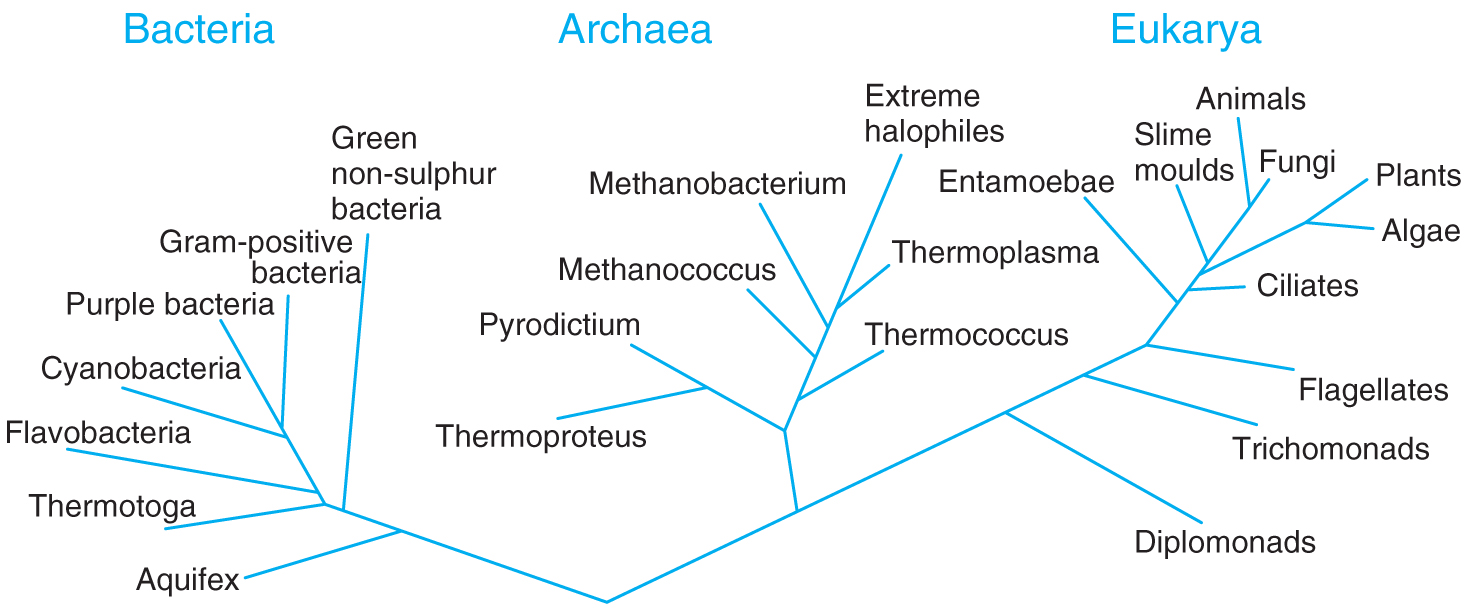 25
Use of sequences to determine phylogenetic relationships
Similarity – measurement of resemblance and difference
Homology – the sequences and the organisms in which they occur are descended from a common ancestor, with the implication that the similarities are shared ancestral characteristics
To answer phylogenetic or evolutionary relatedness questions, specialists have undertaken careful calibrations of sequence similarities and divergences
Limited power of our tools, challenging phylogenetic problems
26
Searching for similar sequences
Search of a database for items similar to a probe
E.g. Identify a human gene responsible for some disease, to determine whether related genes appear in other species
Trade off between sensitive and selectivity
Power tool – PSI-BLAST
27
Introduction to protein structure
Proteins play a variety roles in life processes
Molecular structure
> 50,000 protein structures are now known, determined by X-ray crystallography or nuclear magnetic resonance (NMR)
Chemically, protein molecules are long polymers (several thousand atoms), composed of uniform repetitive backbone (mainchain) with a particular sidechain attached to each residue.
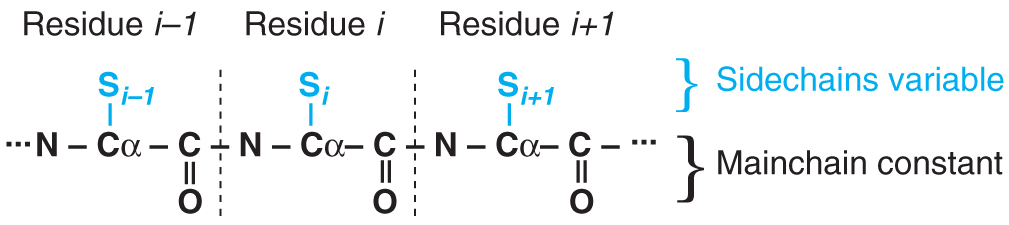 28
Introduction to protein structure
Primary structure: amino acid sequence
Secondary structure: hydrogen-bonding pattern (e.g. helices, sheets – next slide)
Tertiary structure: assembly and interactions of helices and sheets
Quaternary structure: for proteins composed of more that one subunit, assembly of the monomers


Supersecondary structure
Domains
Modular proteins
29
Introduction to protein structure
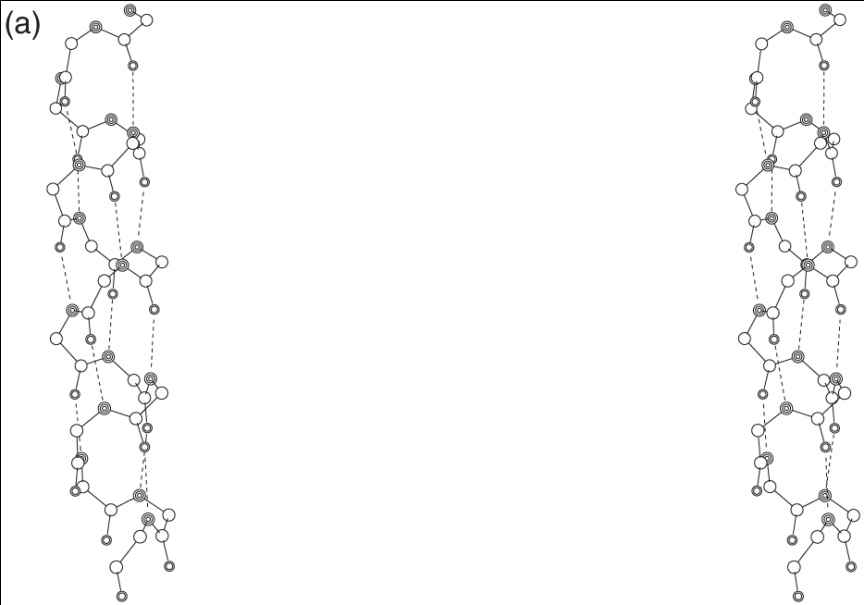 Secondary structure of proteins
α-Helix
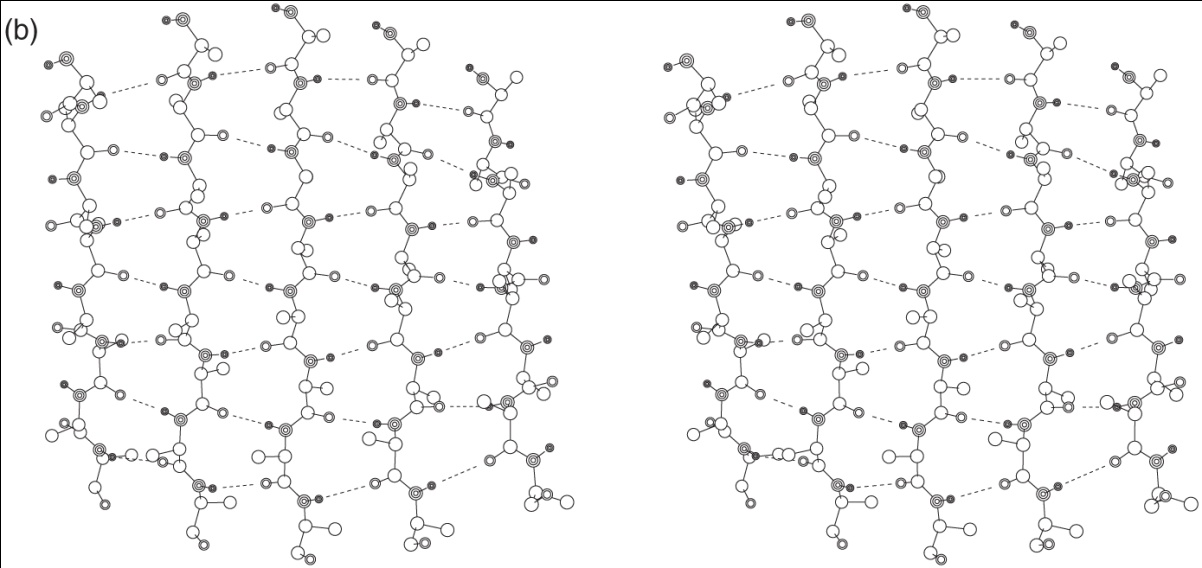 β-Sheet
30
Protein structure prediction and engineering
Amino acid sequence of a protein dictates its 3D structure
It should be possible to devise an algorithm to predict protein structure from amino acid sequence (very difficult)
Less ambitious goals (problems)
Secondary structure prediction
Fold recognition
Homology modeling
31
Other topics
Proteomics
Systems biology
Clinical implications
32